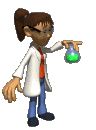 Chemia w Słowaku
Nasza działalność
Koło chemiczne
Konkursy
Wycieczki  edukacyjne
Pokazy chemiczne
Praktyki chemiczne
Koło chemiczne
…. ma na celu rozszerzenie zajęć lekcyjnych  dla tych, którzy w przyszłości wiążą swoje plany 
z farmacją, medycyną, chemią lub kierunkami
pokrewnymi, w tym biologią, ochroną środowiska itp.;
Koło chemiczne
Podczas zajęć :

Poszerzamy i uzupełniamy swoją wiedzę teoretyczną
Wykonujemy ciekawe doświadczenia chemiczne
Zapoznajemy się z aparaturą chemiczną  oraz sposobem planowania doświadczeń i różnych syntez chemicznych
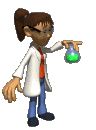 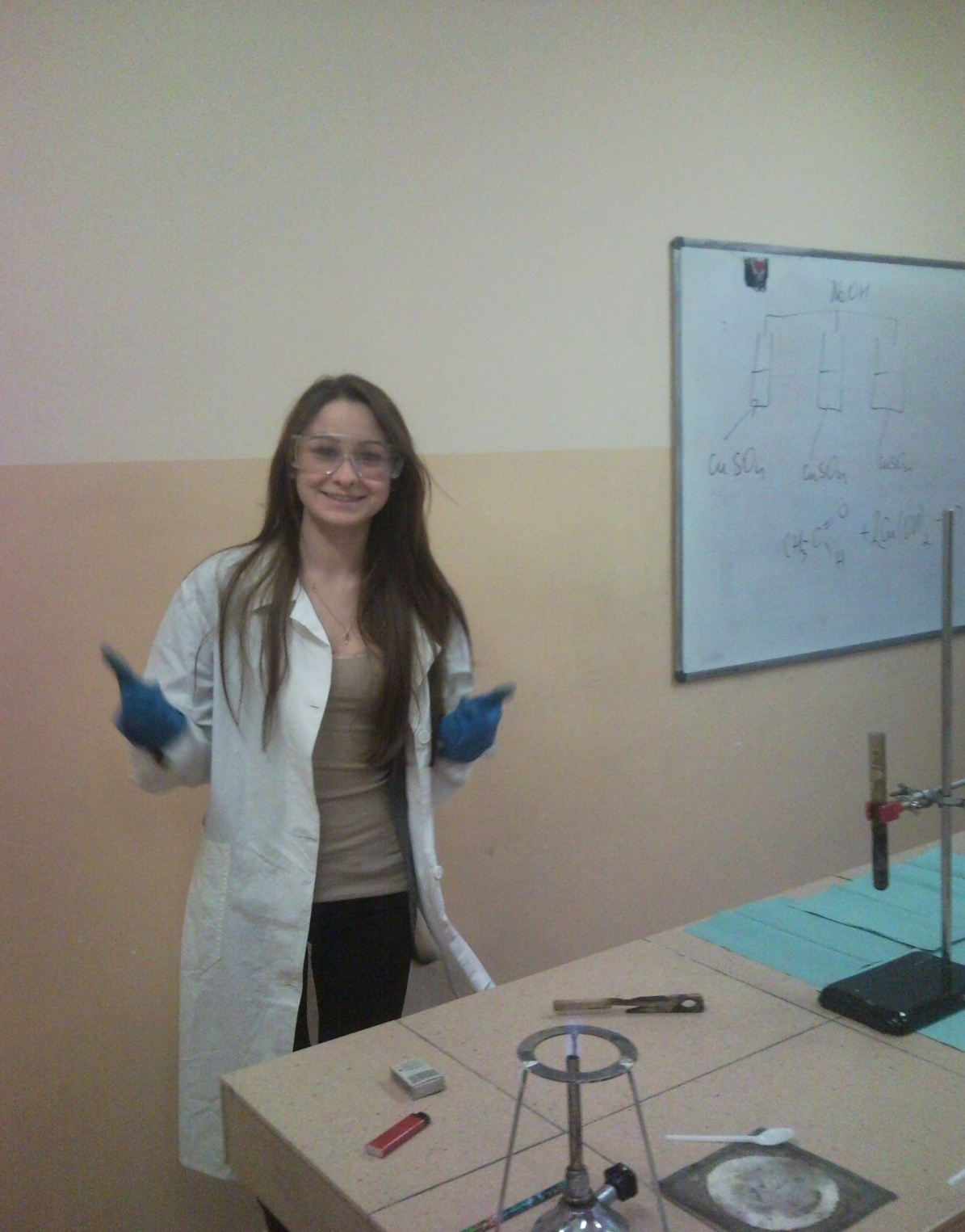 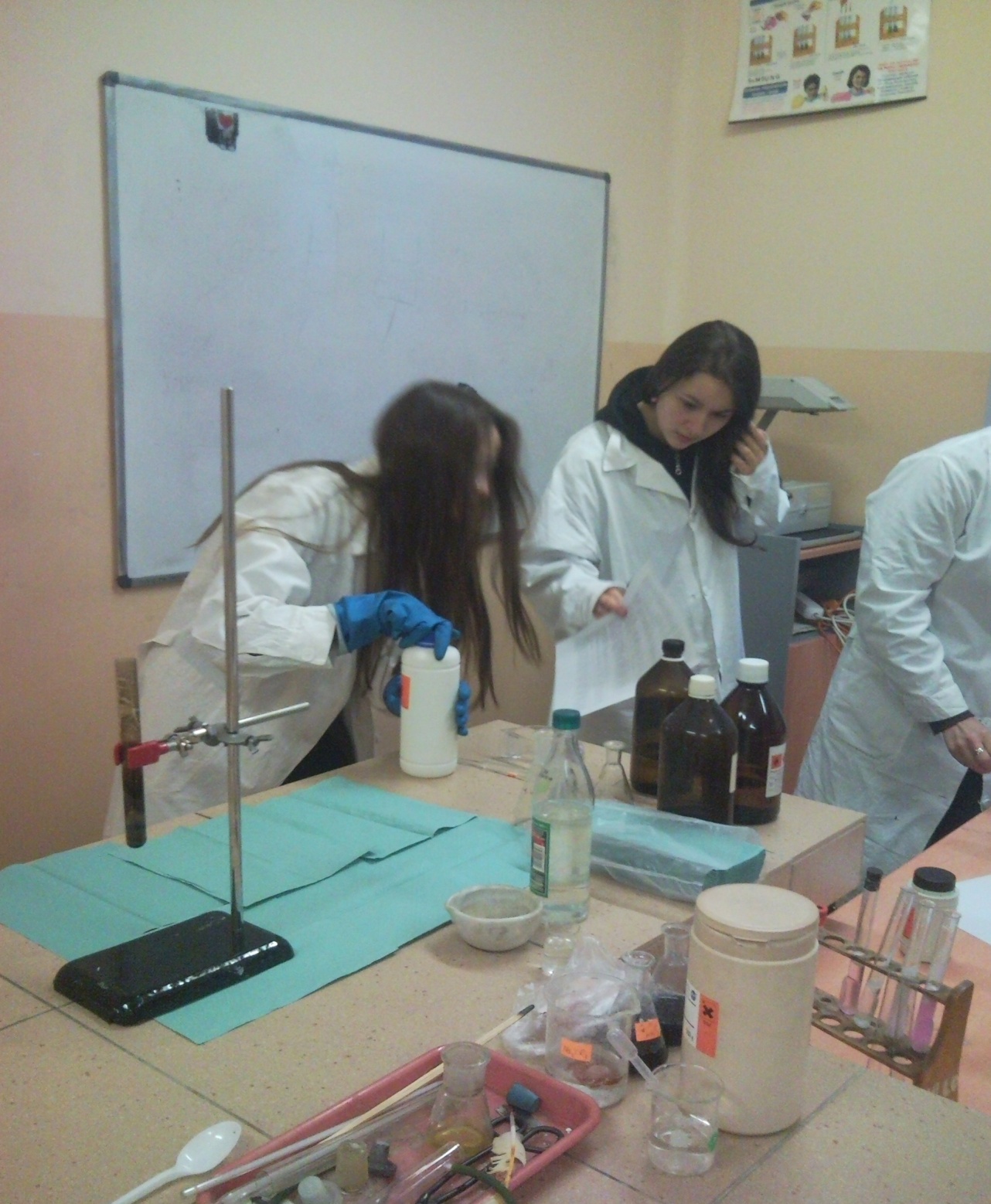 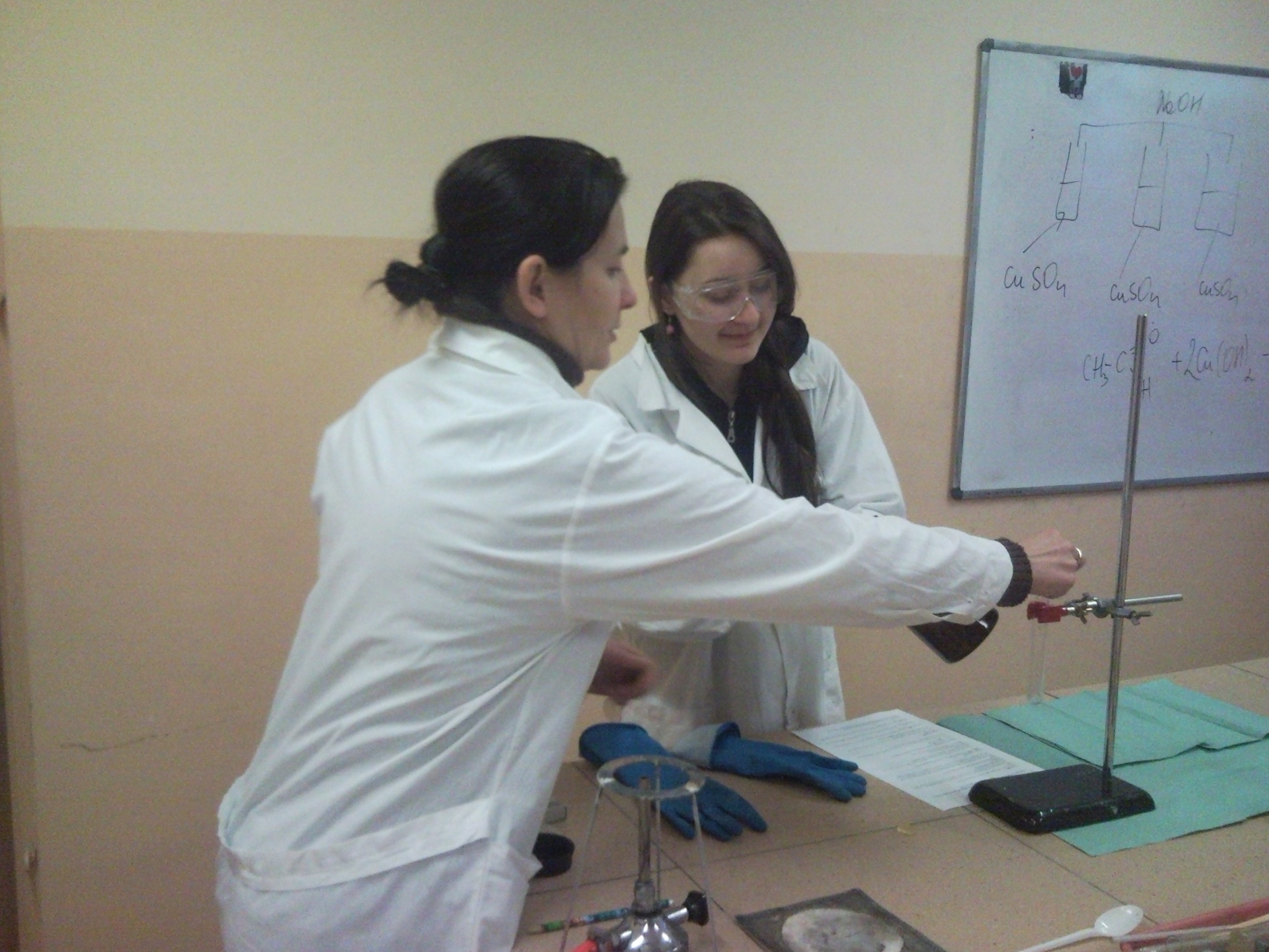 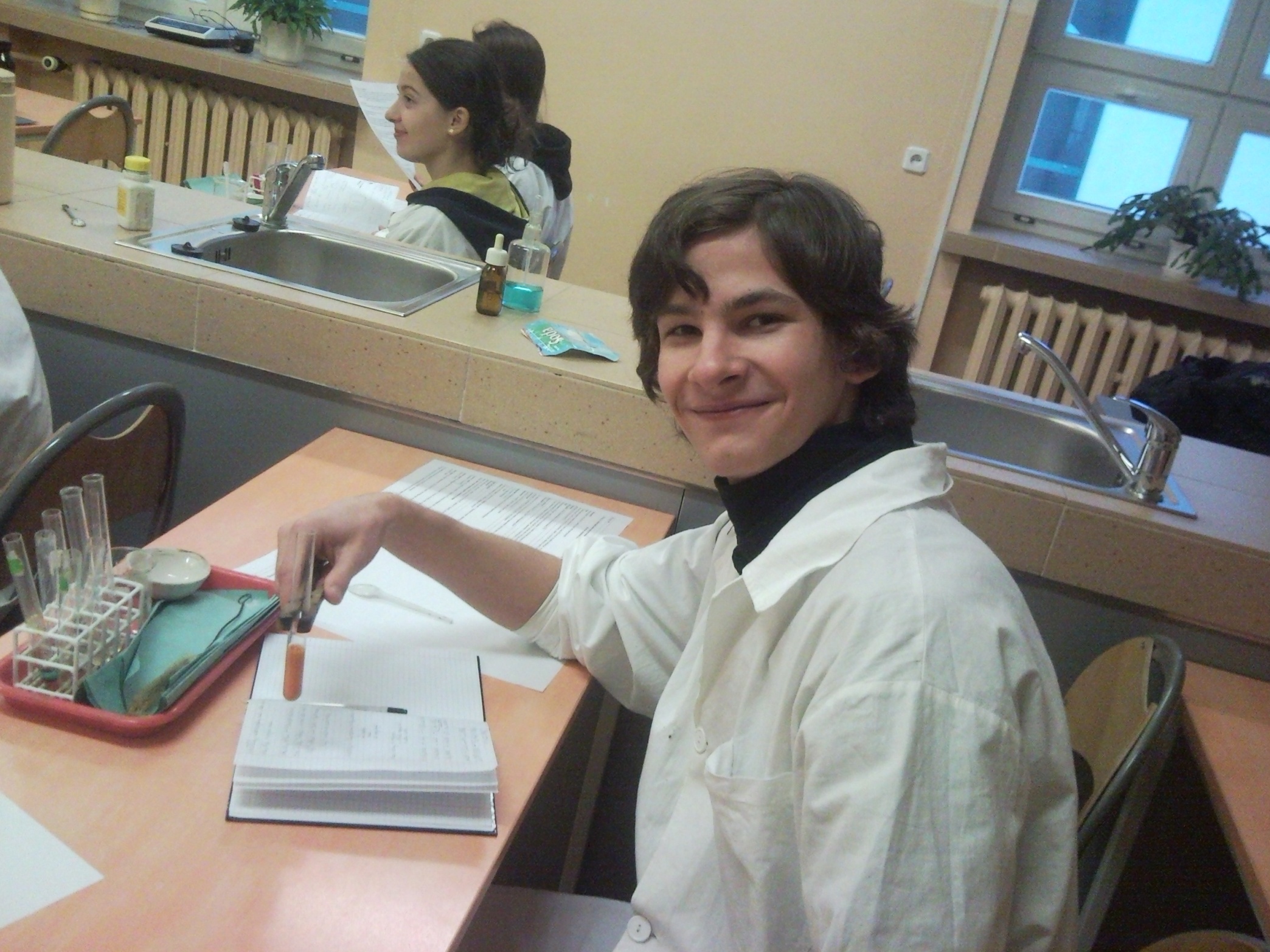 Konkursy
Nasi uczniowie systematycznie biorą udział 
w konkursach chemicznych na różnych szczeblach
osiągając dobre wyniki.
Udział w nich motywuje do doskonalenia się, 
daje dużo satysfakcji z uzyskanych wyników 
oraz promuje naszą szkołę
Konkursy
„Olimpiada chemiczna”
„Konkurs chemiczny dla szkół ponadgimnazjalnych”
„Alchemik” 
Podkarpacki Konkurs Chemiczny im. Ignacego Łukasiewicza
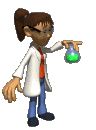 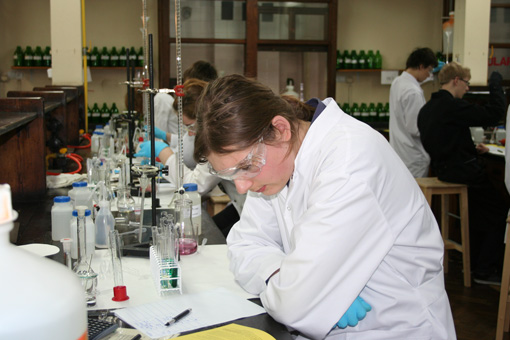 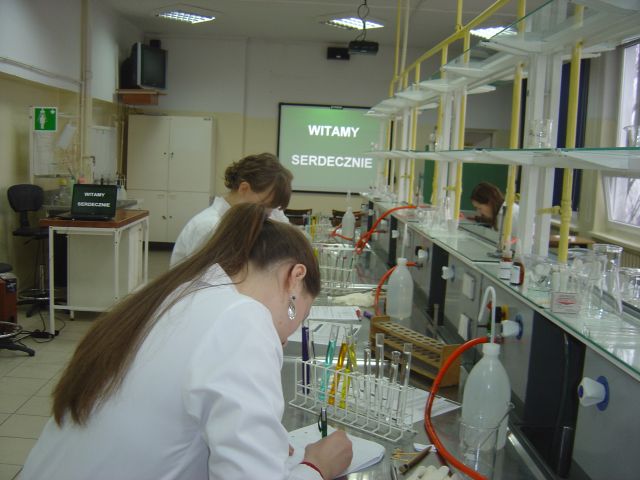 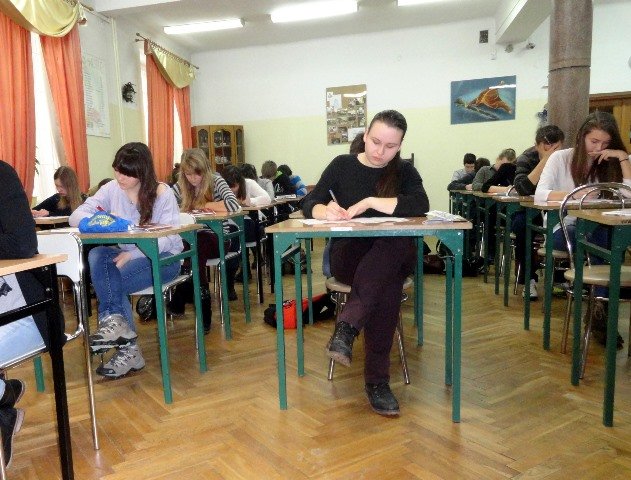 Wycieczki edukacyjne
Organizujemy wycieczki do:

ciekawych miejsc jak np: reaktor jądrowy MARIA w Świerku
do Laboratorium Kryminalistyki Komendy Wojewódzkiej Policji w Kielcach
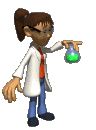 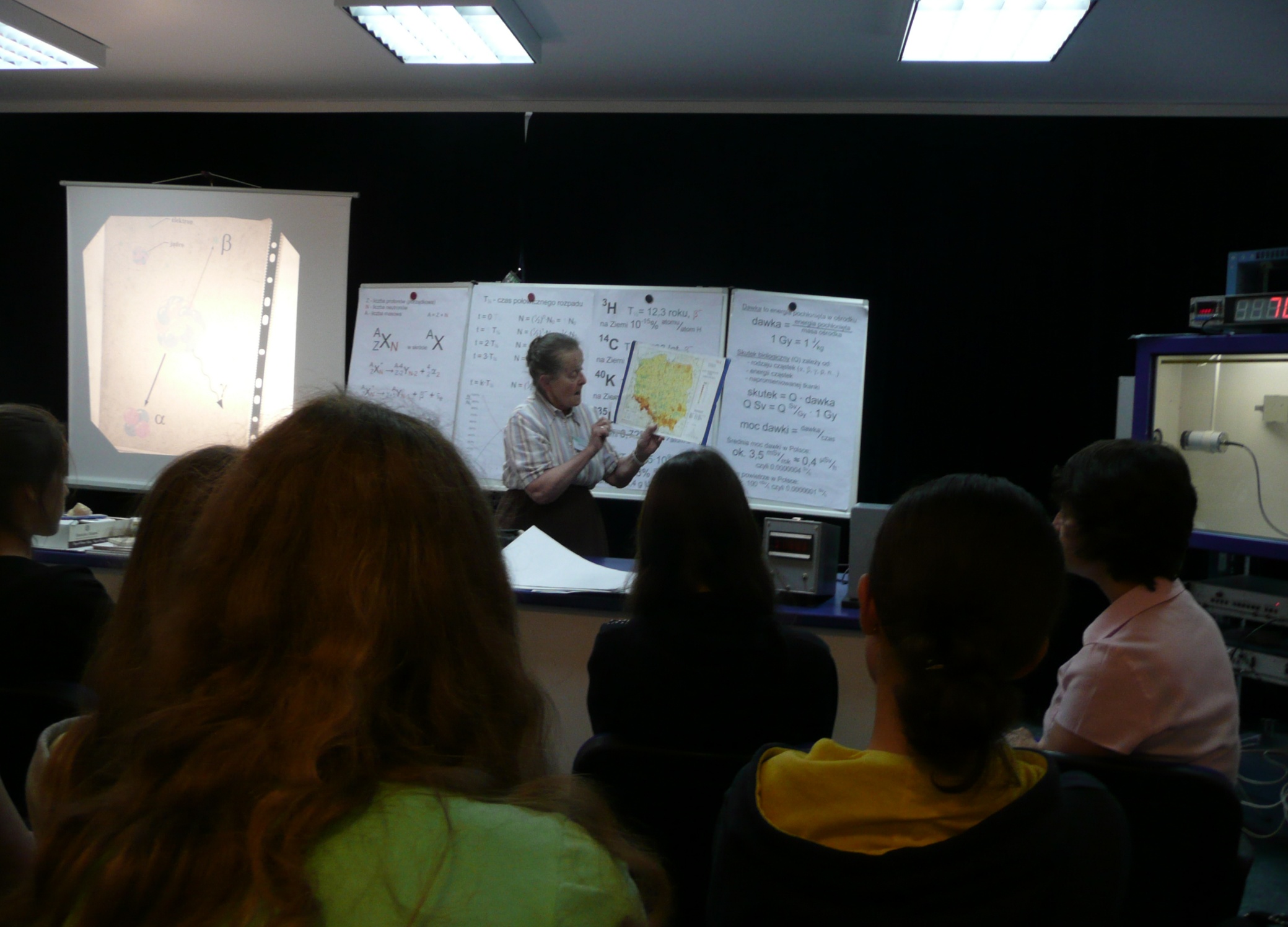 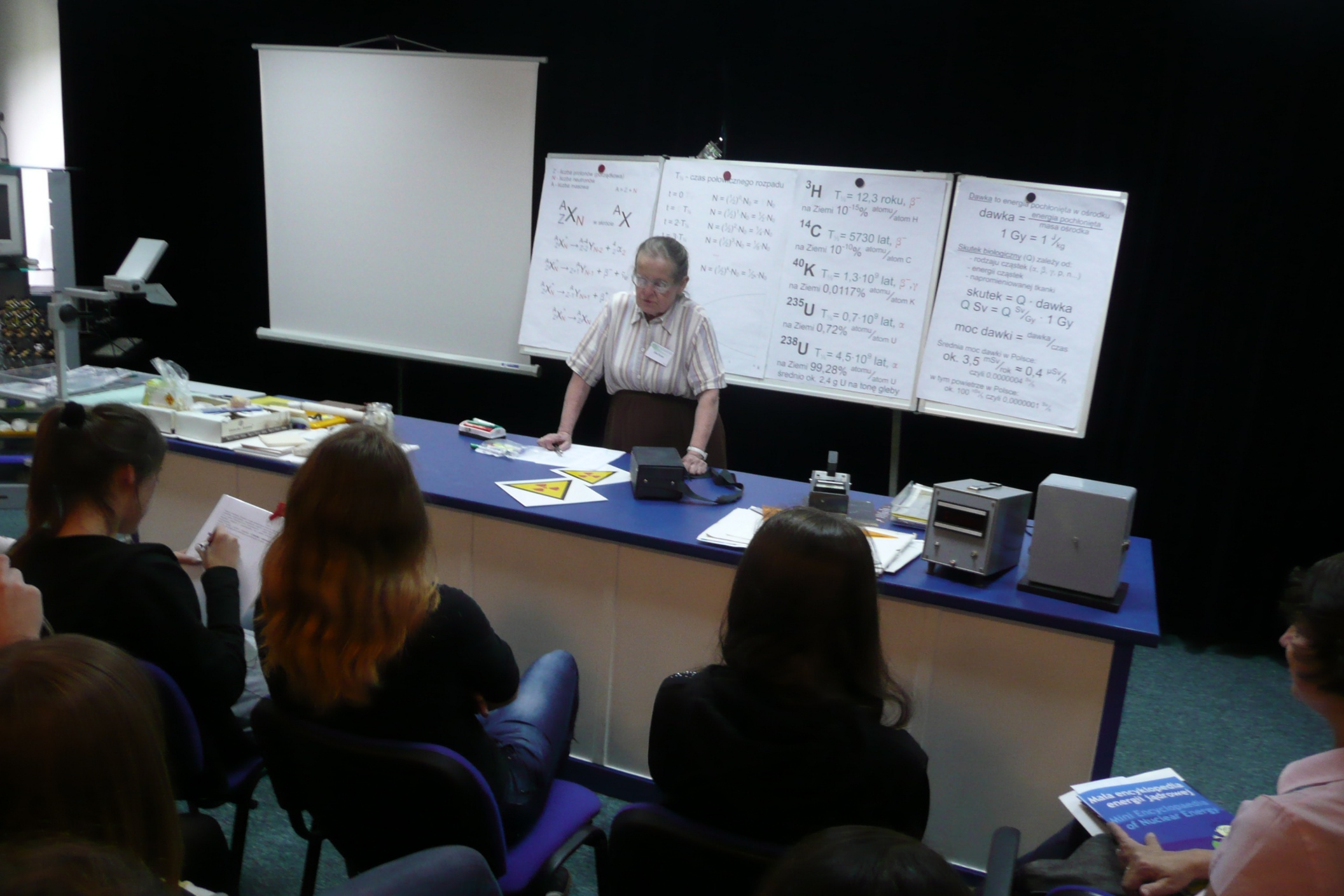 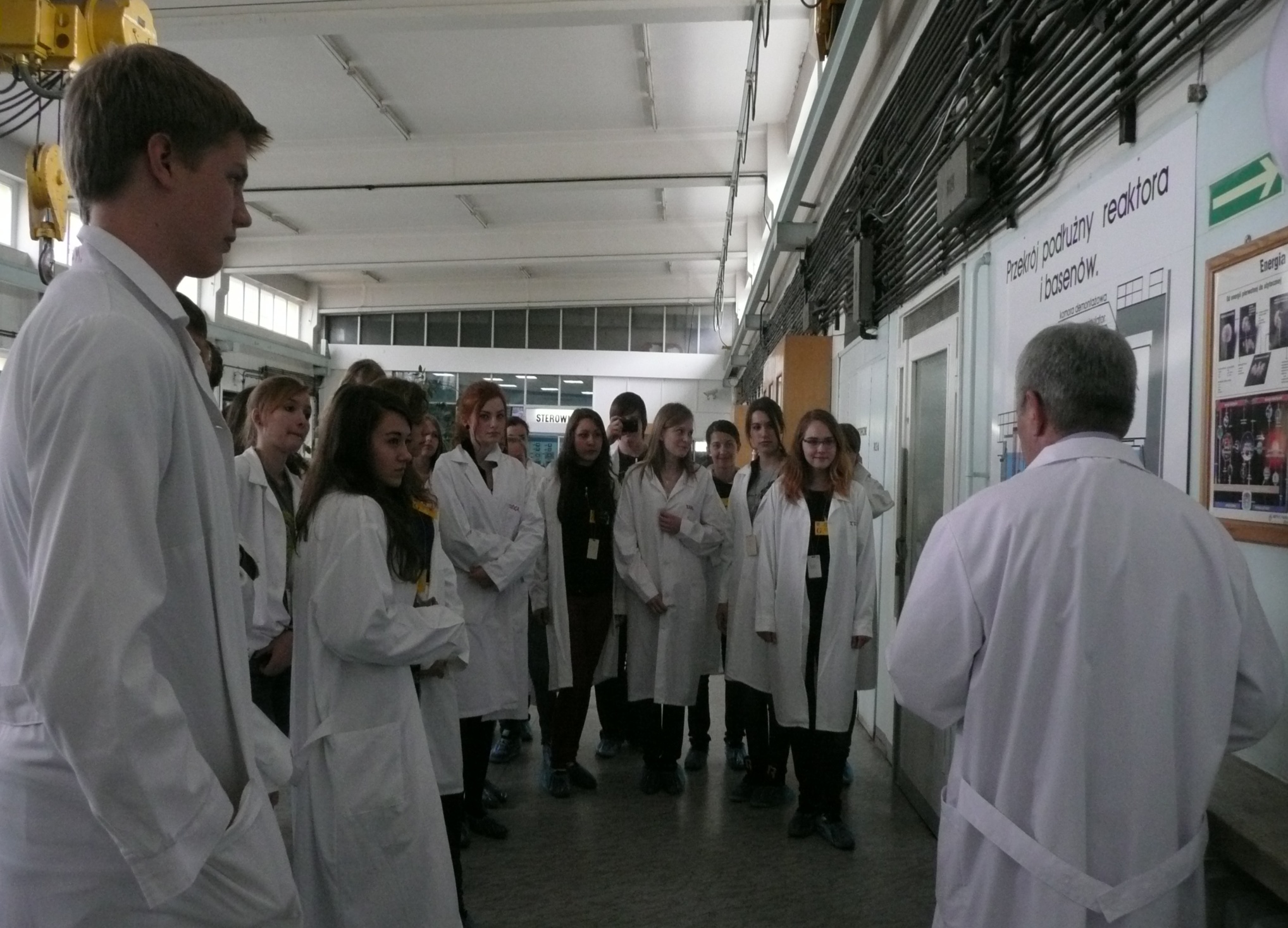 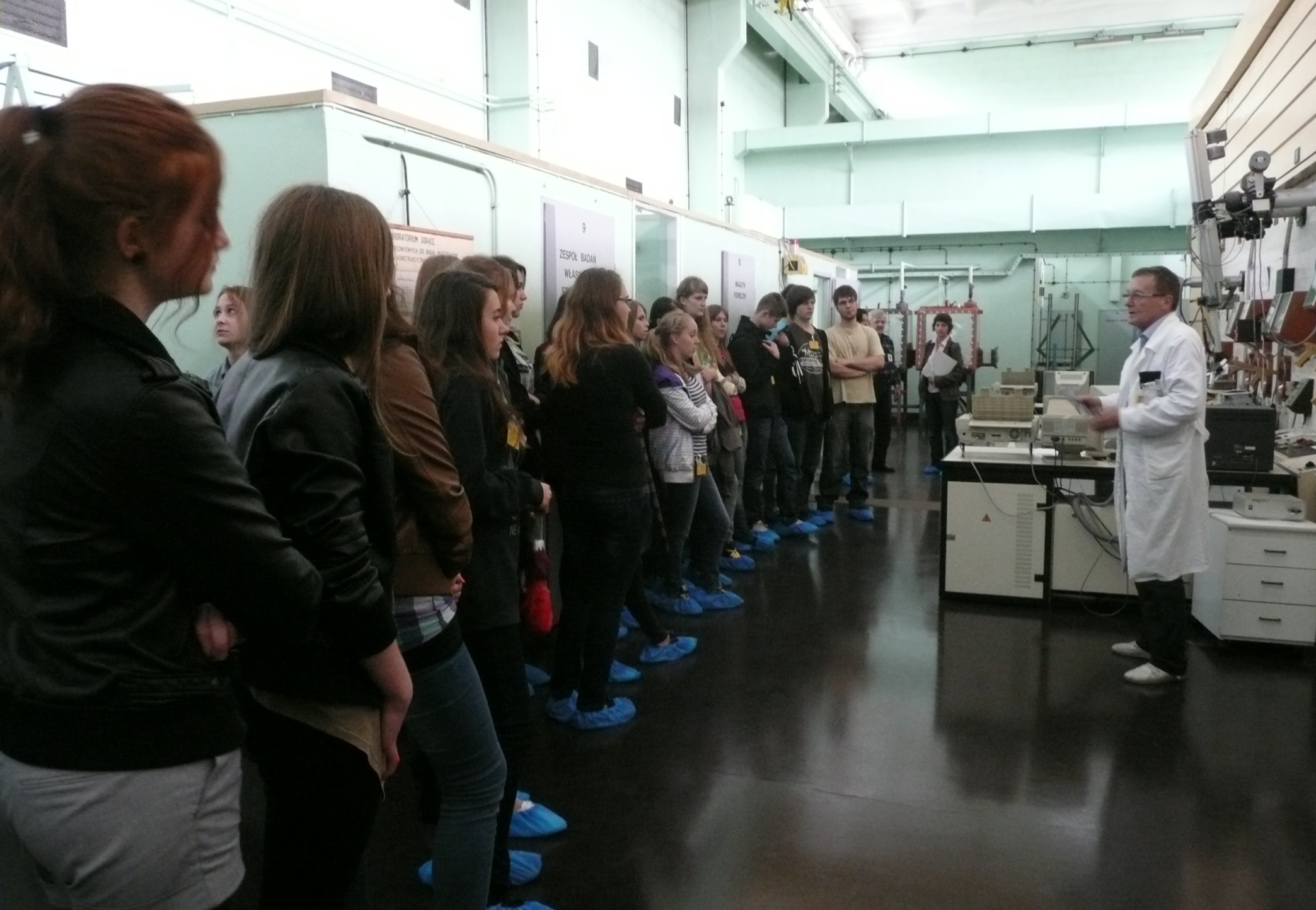 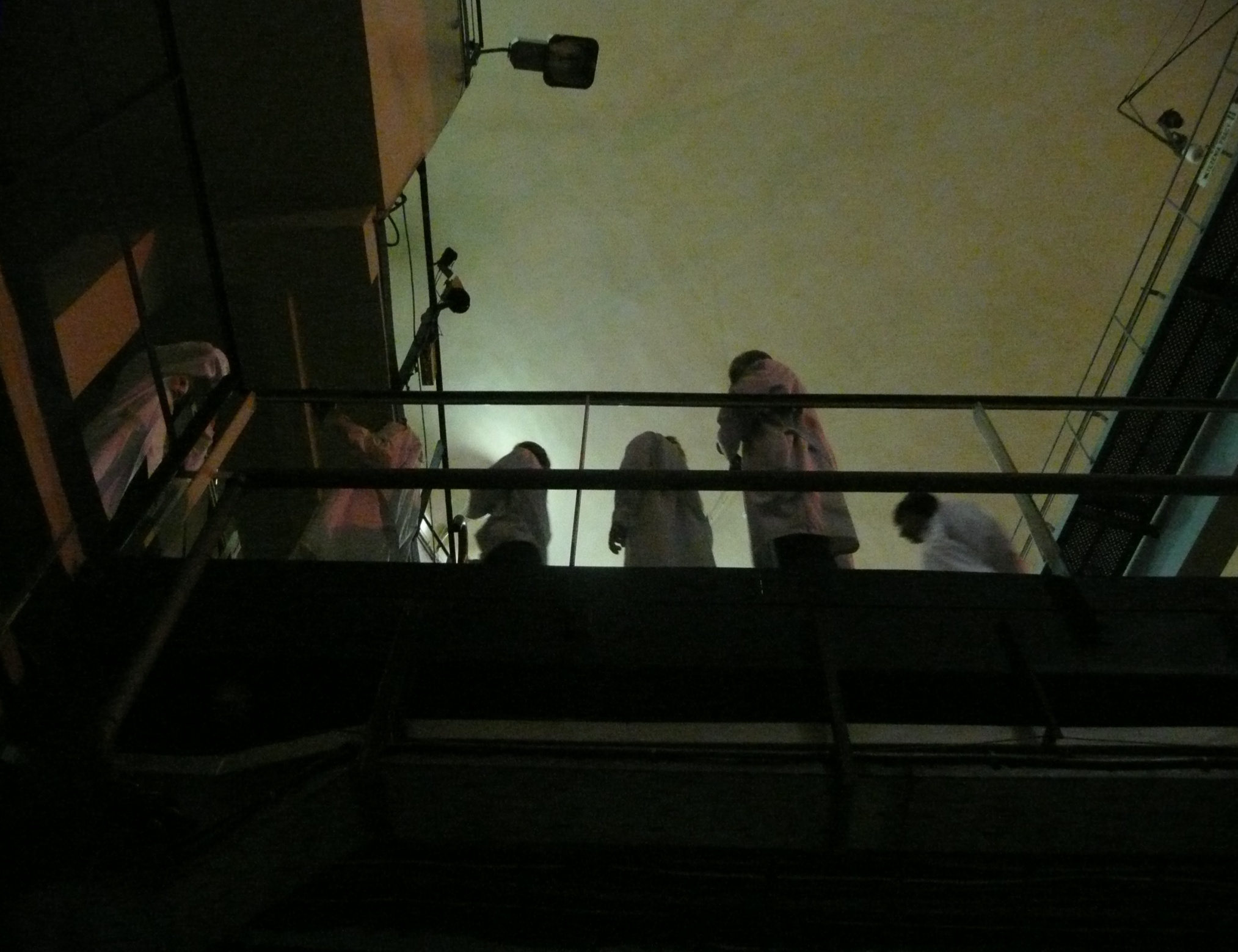 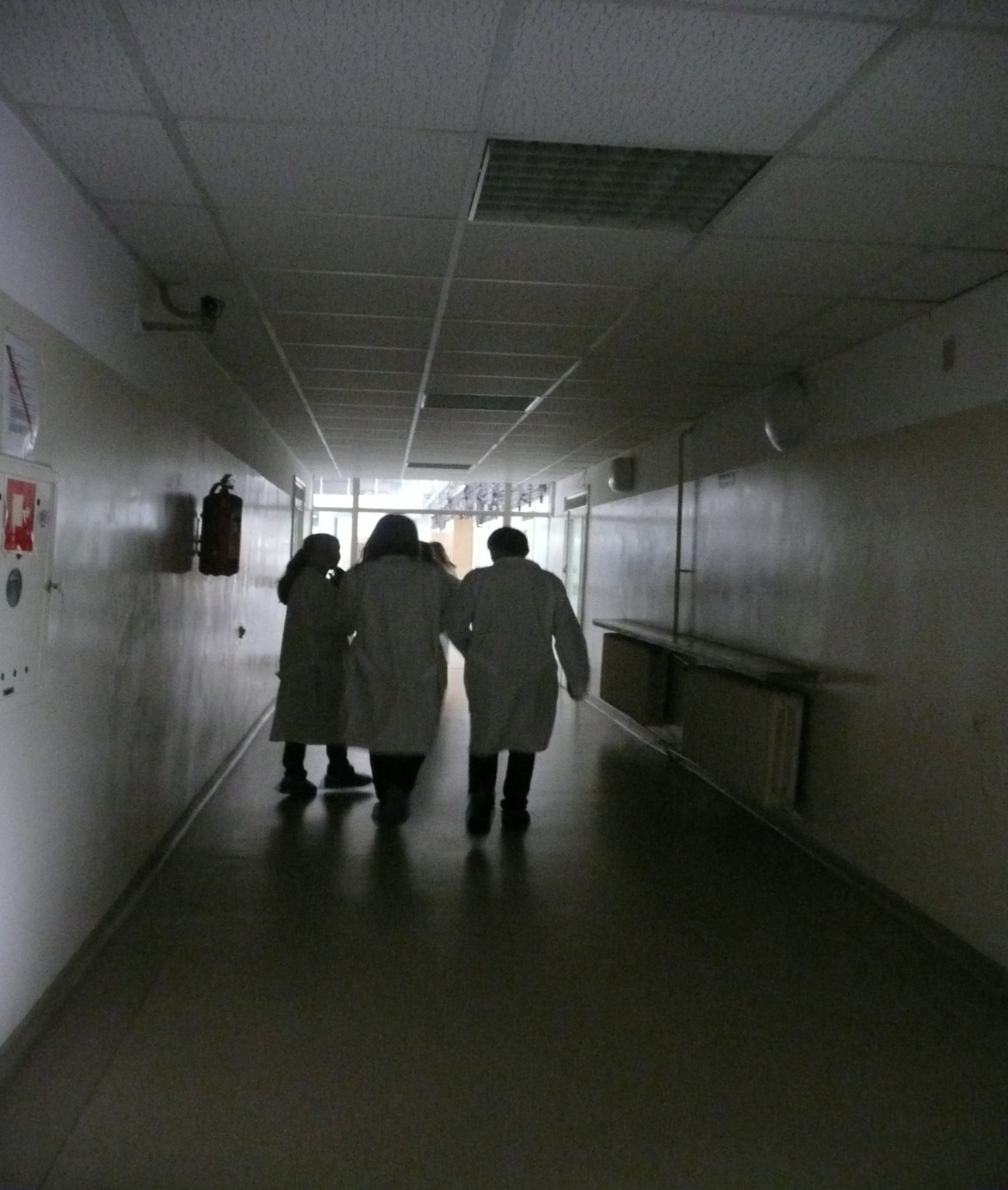 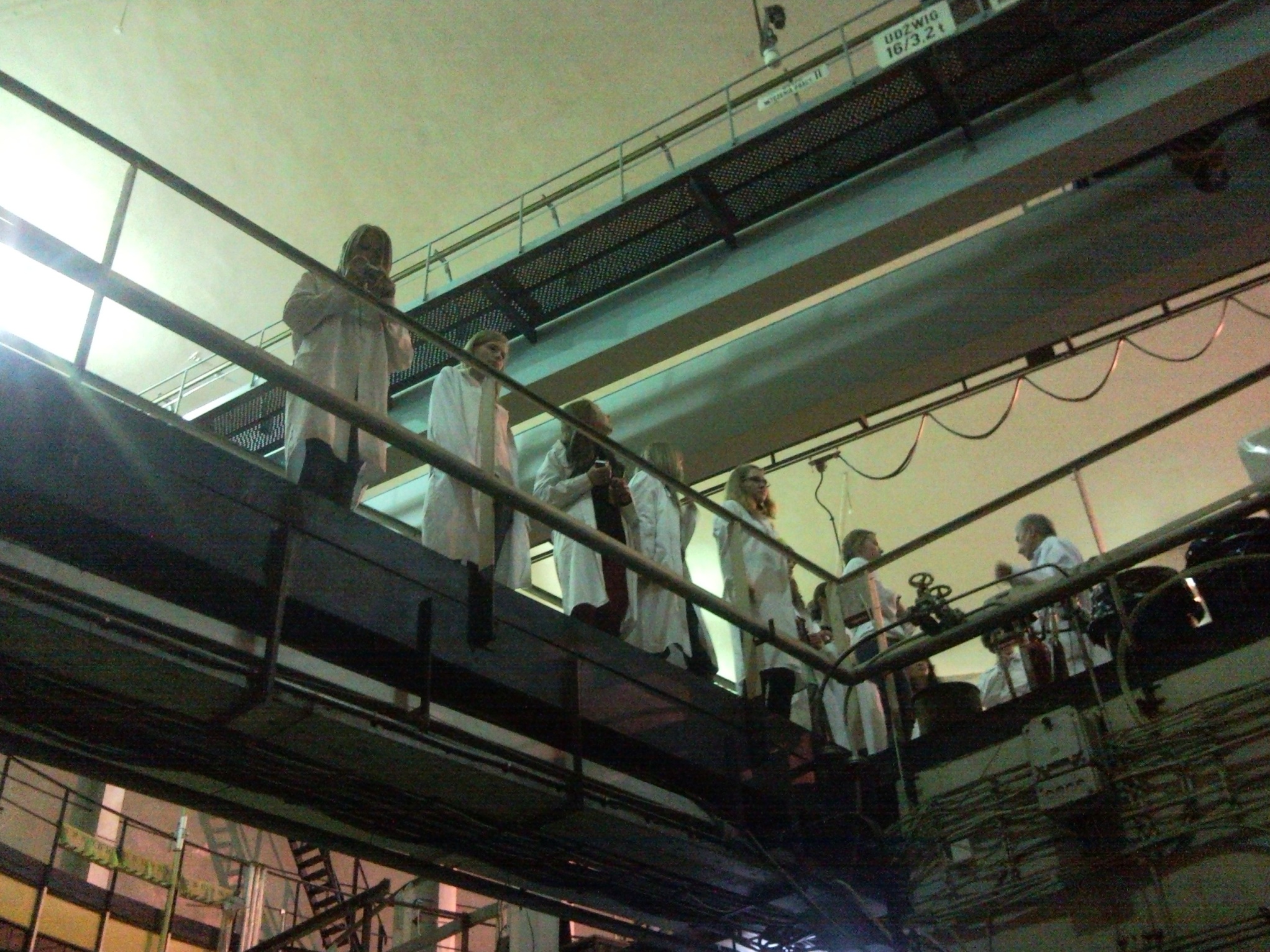 Pokazy chemiczne
Organizowane przez nas pokazy chemiczne 
cieszą się zawsze dużym zainteresowaniem młodzieży.
Udowadniamy, że z ciekawymi zjawiskami chemicznymi spotykamy się w życiu codziennym.
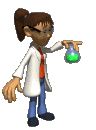 Pokazy chemiczne„Chemiczne rewolucje”
Uczniowie mogli się przekonać, że chemia to nie tylko skomplikowane, trudne reakcje czy rozbudowane wzory. To także zaskakująca nauka, pełna ciekawostek
Proponowane doświadczenia miały na celu przybliżenie zjawisk chemicznych występujących w naszym otoczeniu
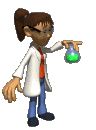 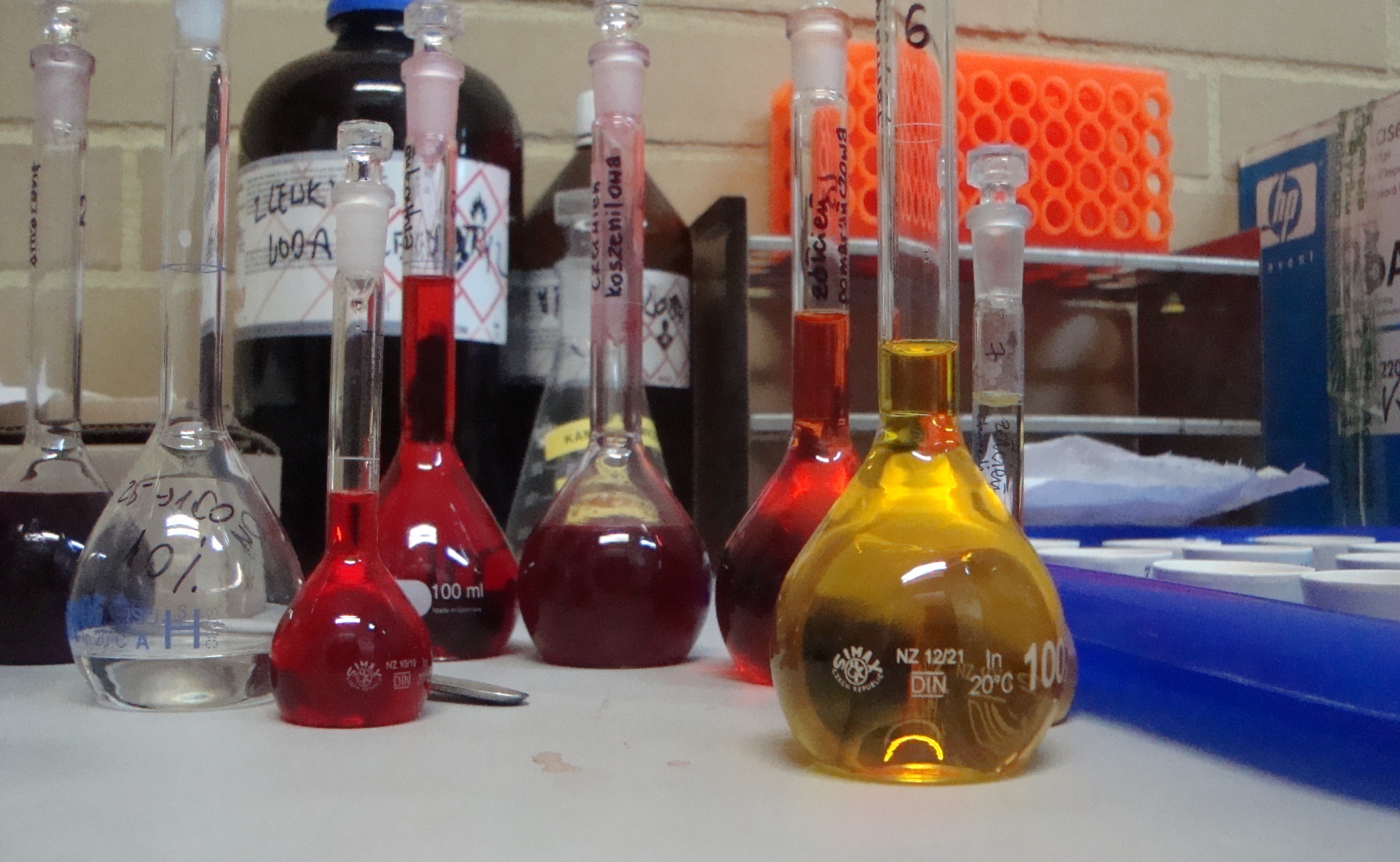 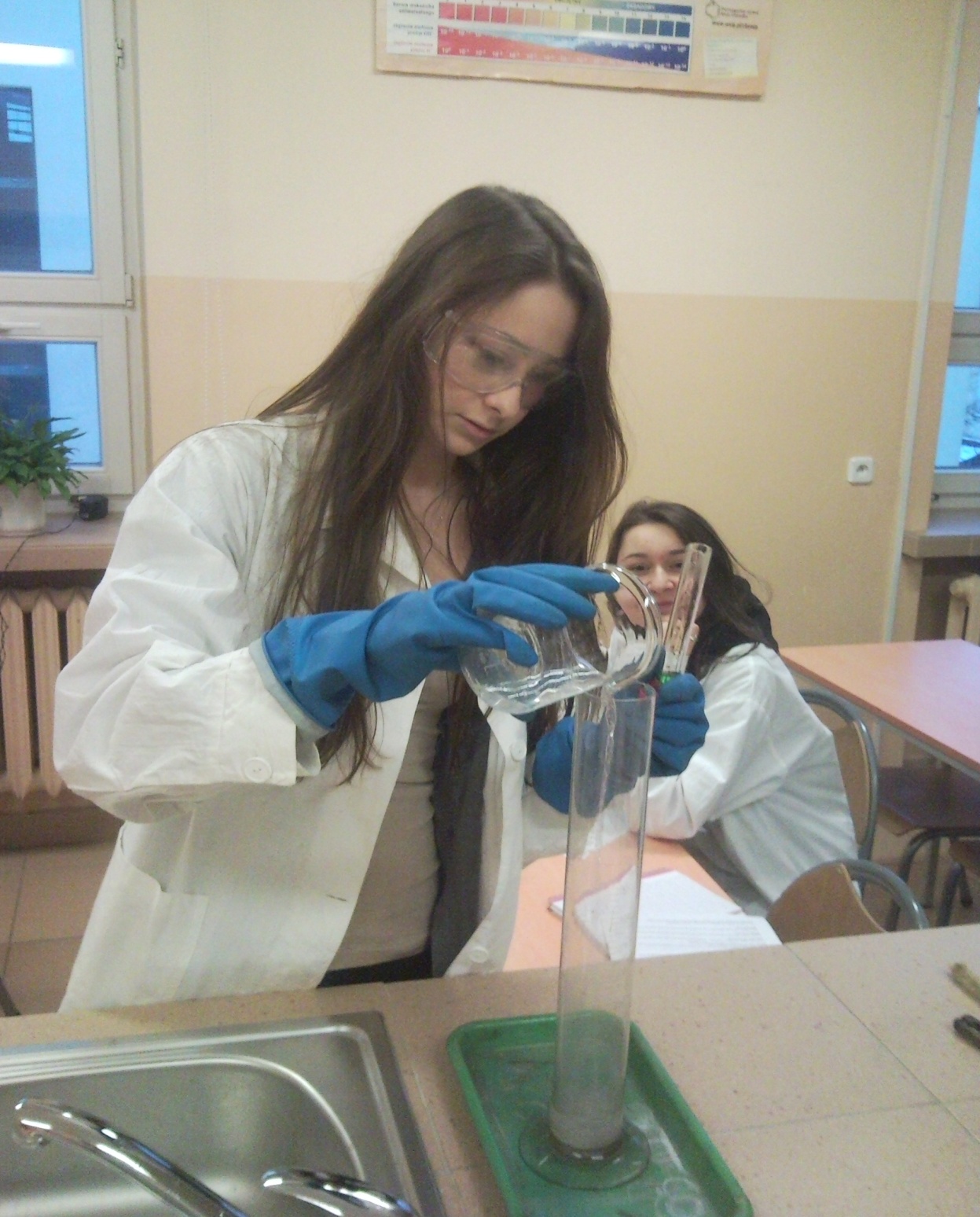 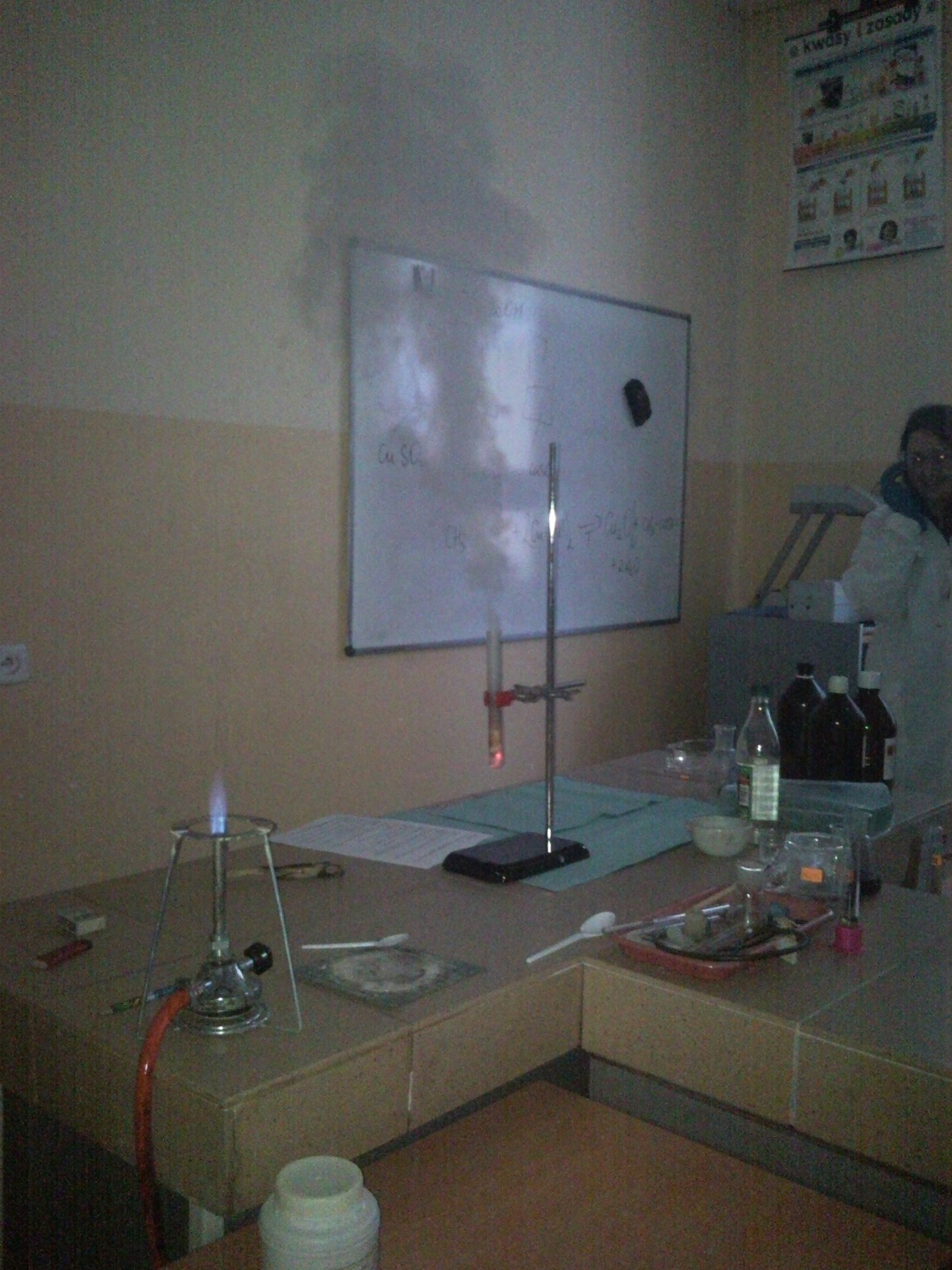 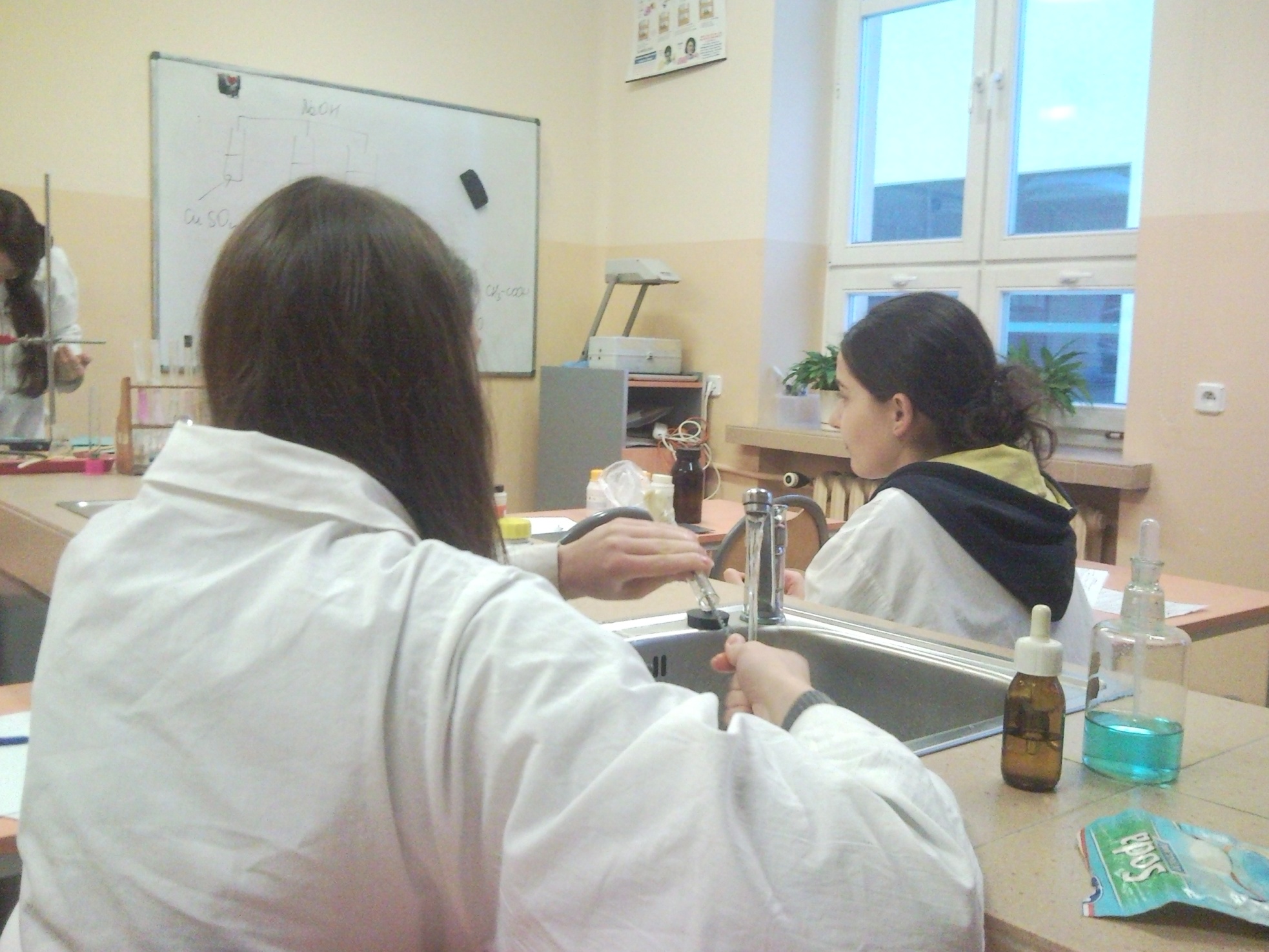 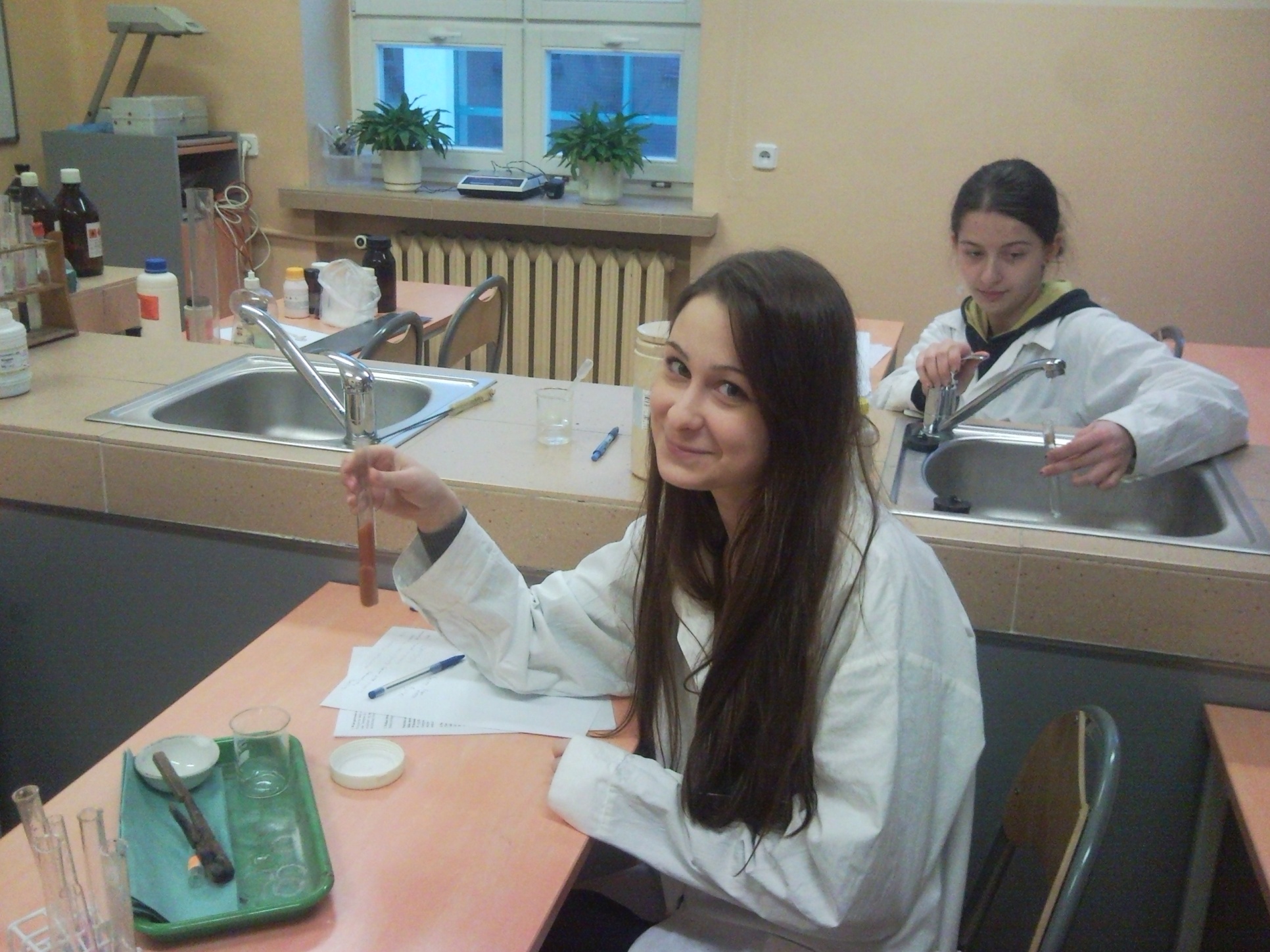 Pokazy chemiczne„Zajęcia otwarte”
Dla zwycięzców Maratonu Matematycznego
(uczniów gimnazjum Kielc i województwa świętokrzyskiego) od 3 lat organizowany jest
pokaz efektownych doświadczeń chemicznych.
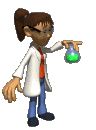 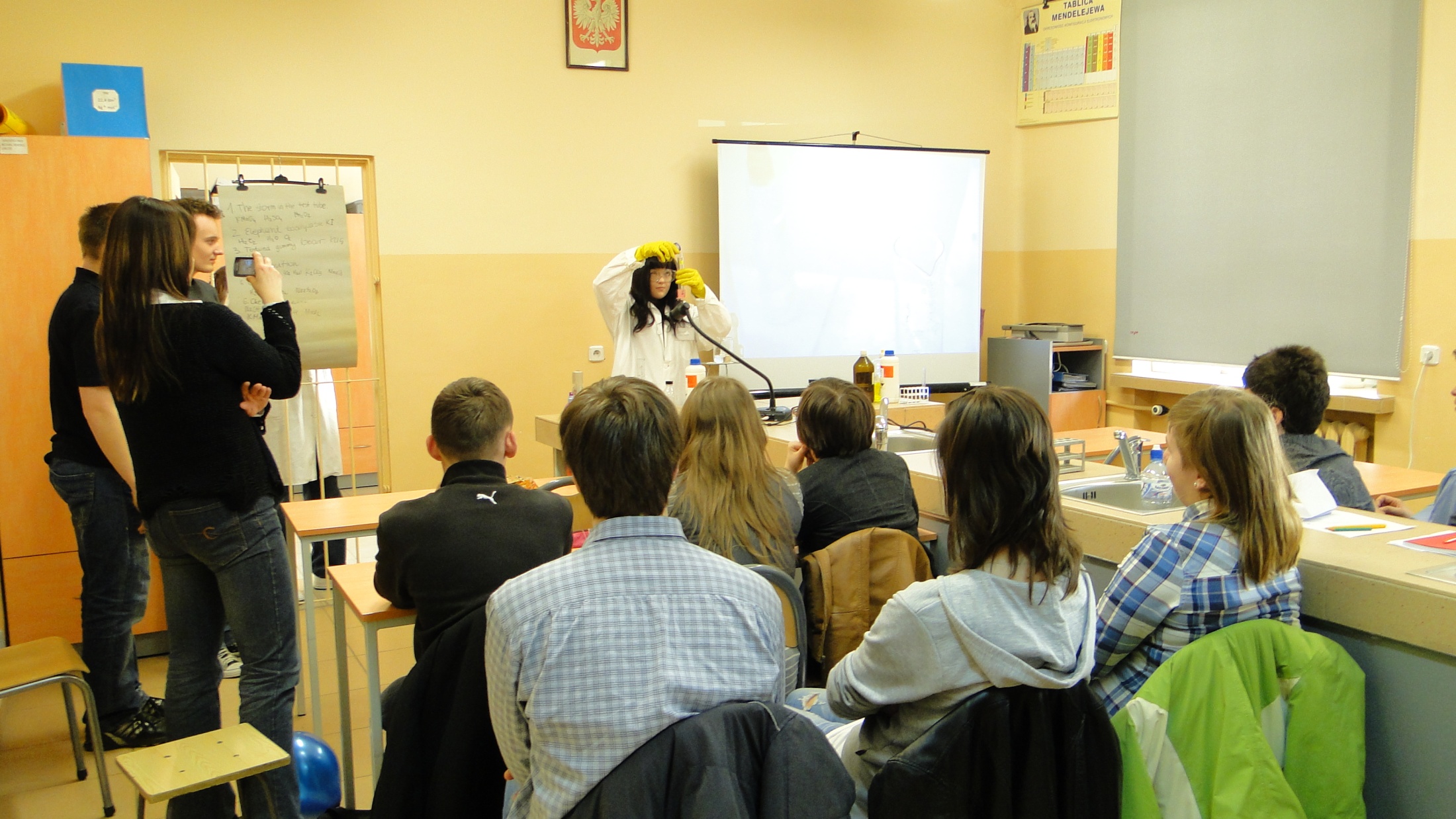 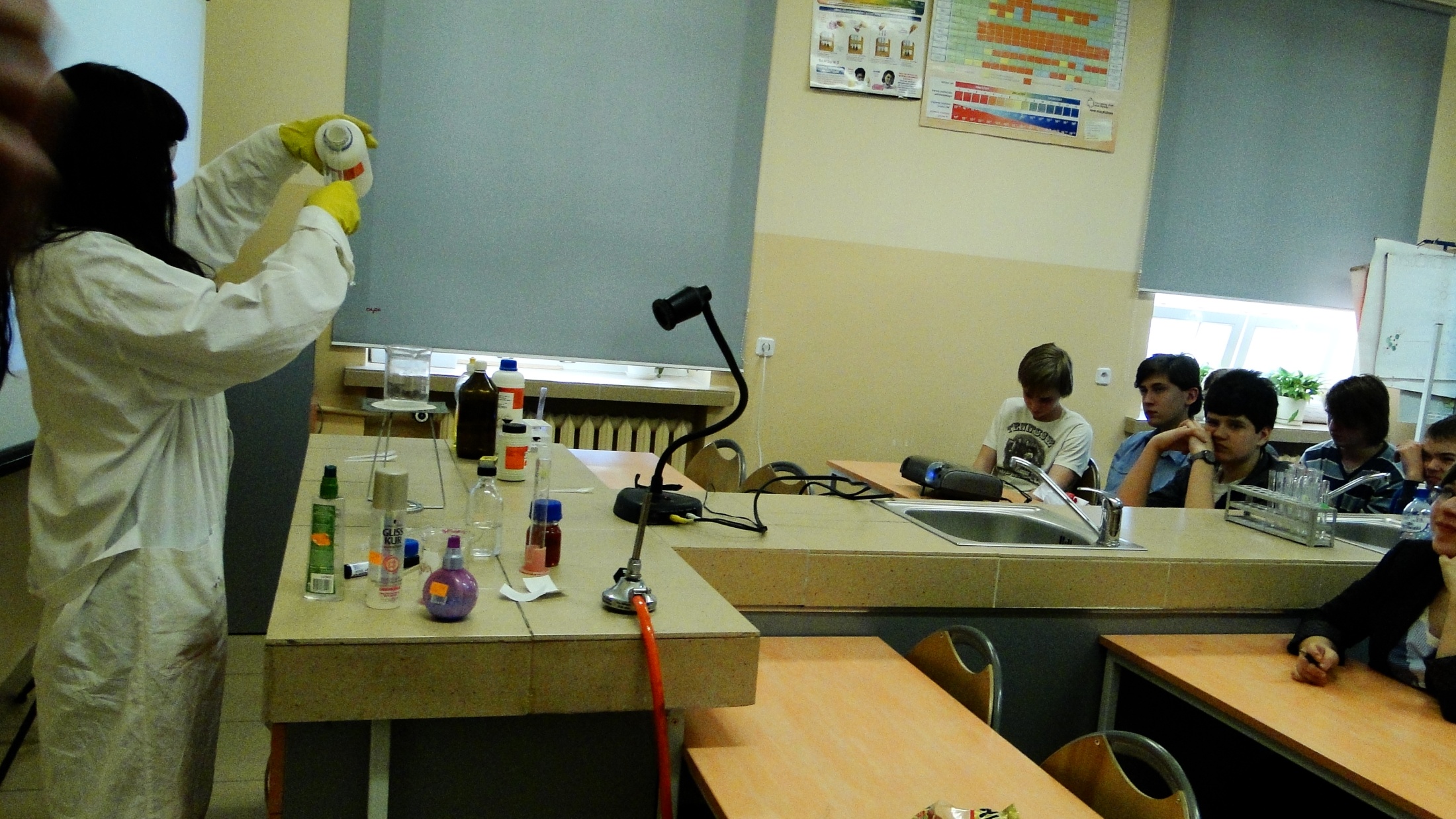 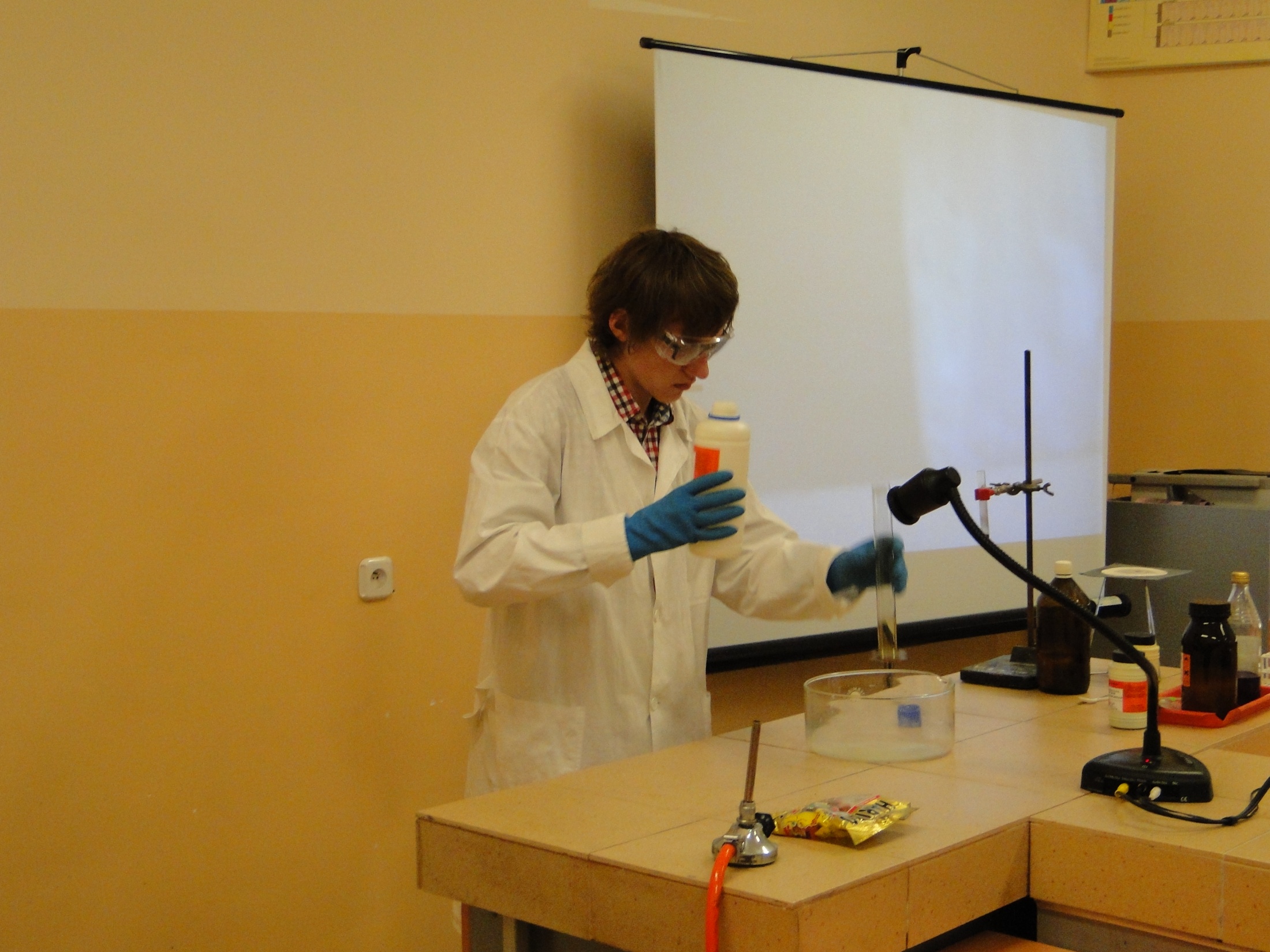 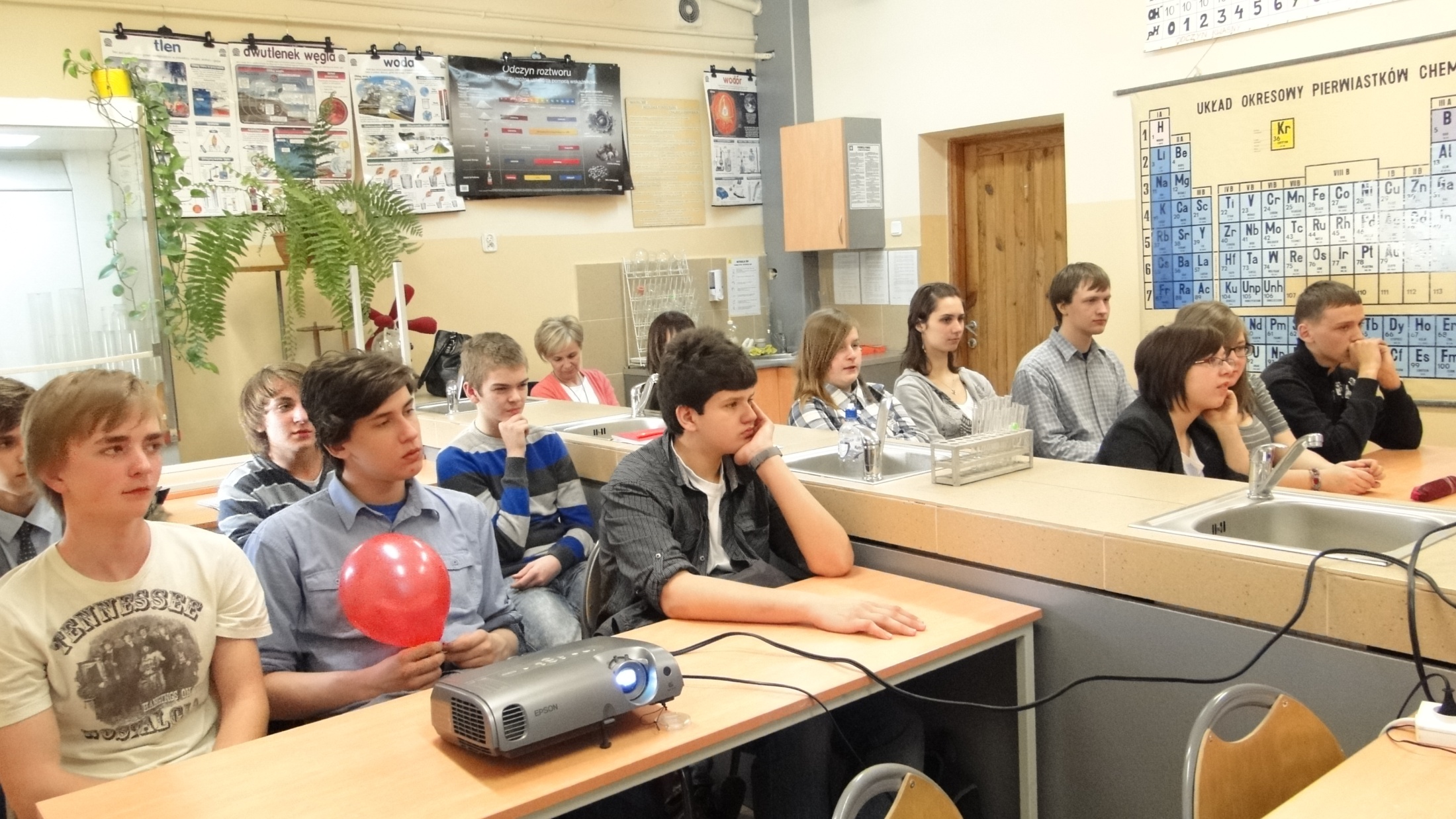 Praktyki chemiczne
Program „Praktyki z chemią” kontynuowany był
od 2010 roku dając niepowtarzalną szansę kontaktu ze specjalistycznymi laboratoriami  
oraz  uczestniczenia w praktycznych pracach laboratoryjnych w kieleckich zakładach.
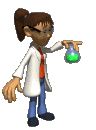 Praktyki chemiczne
… mają na celu:

uświadomić, że kształcenie się w tym kierunku jest solidną gwarancją do zdobycia perspektywicznego zawodu
zwiększyć swoje perspektywy na przyszłość 
obalić stereotyp, że chemia jest nudna i trudna
pokazać przedmiot chemii w codziennym użytku 
pokazać jego zapotrzebowanie na rynku
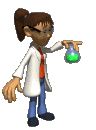 Praktyki chemiczne
Współpracujemy z:

PSS „Społem” Kielce
Zakładem Higieny Weterynaryjnej
Stacją Rolniczo - Chemiczną
Laboratorium Kryminalistycznym Policji
Laboratorium Specjalistycznym w Kielcach
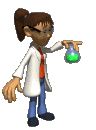 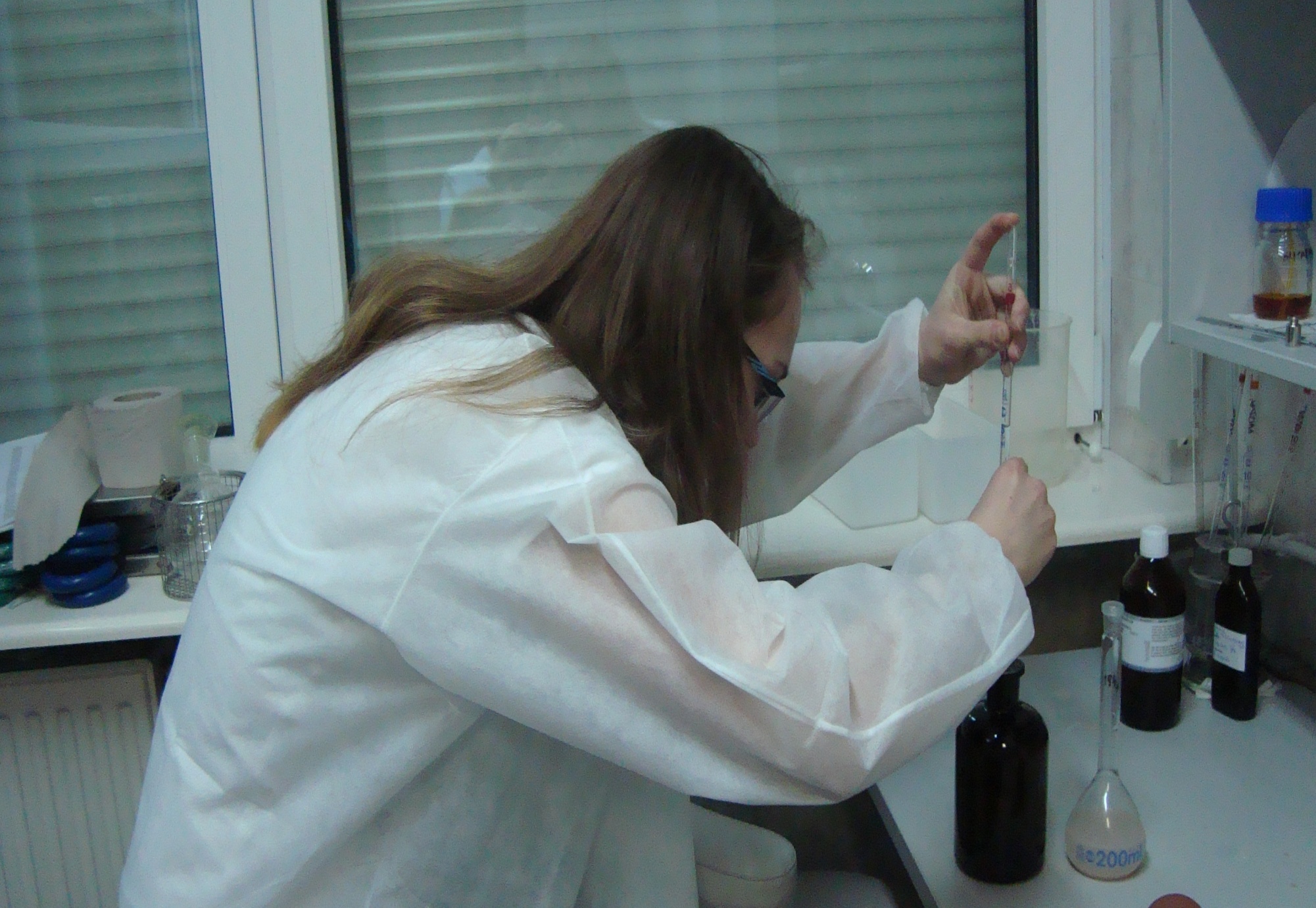 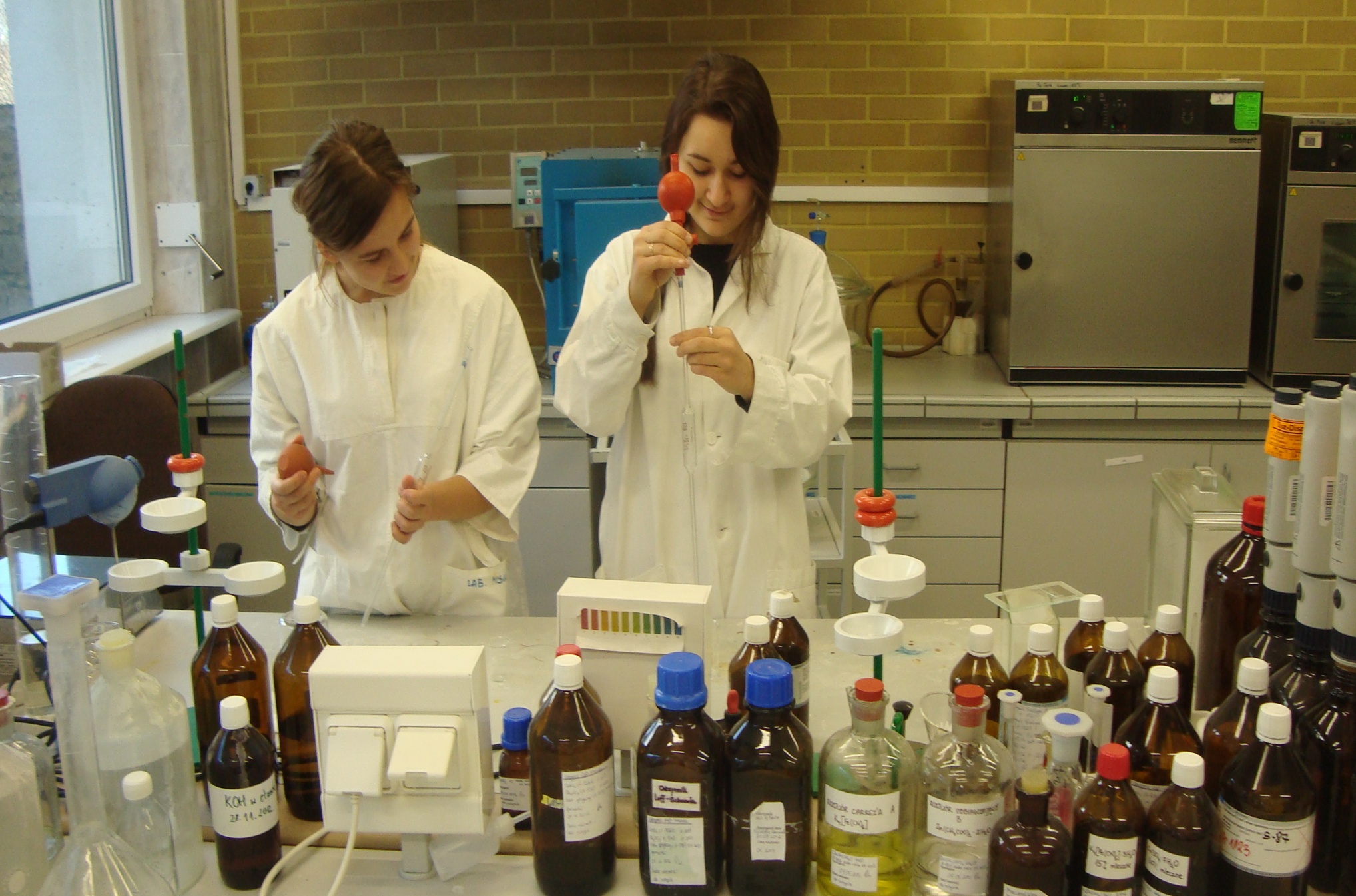 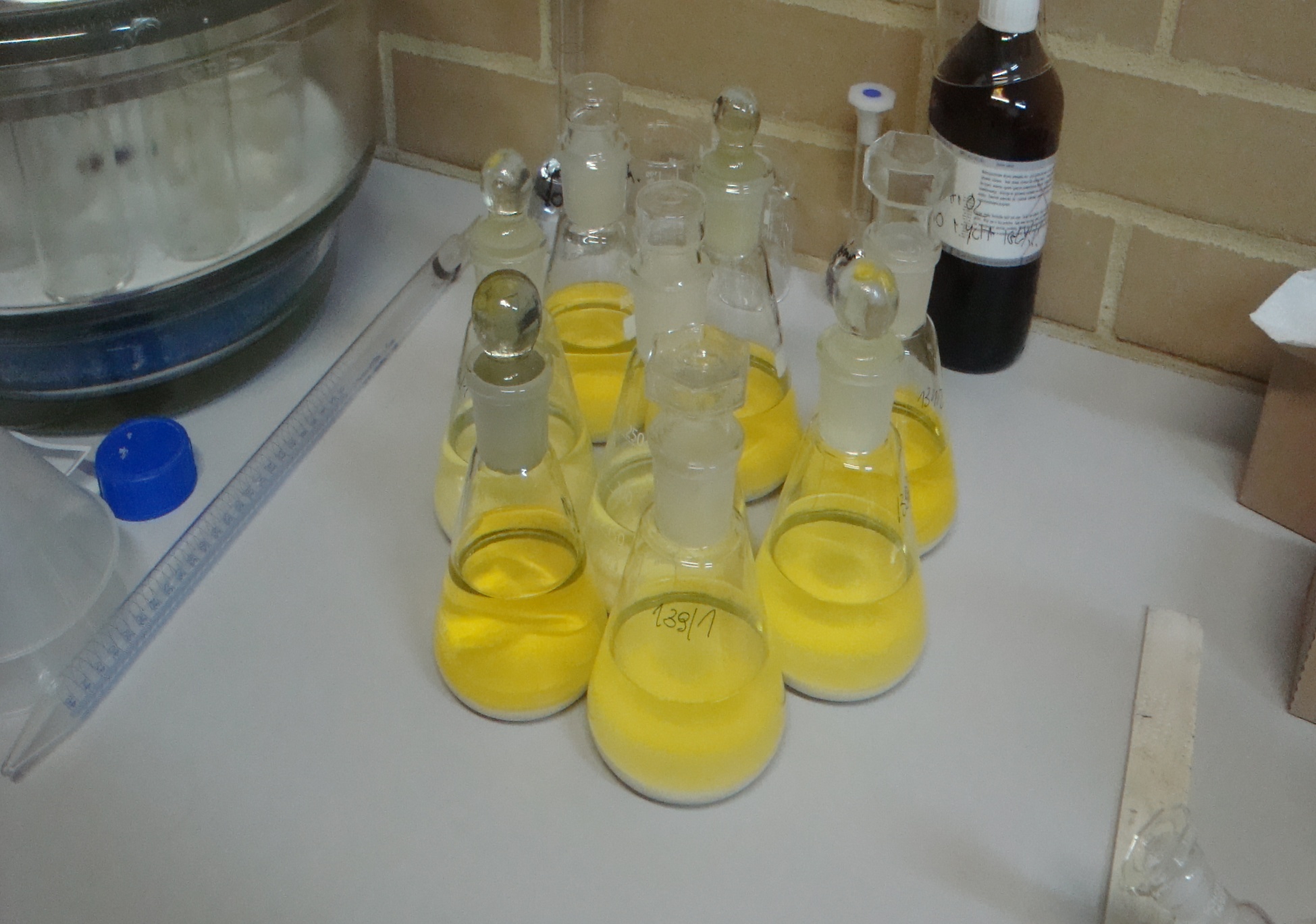 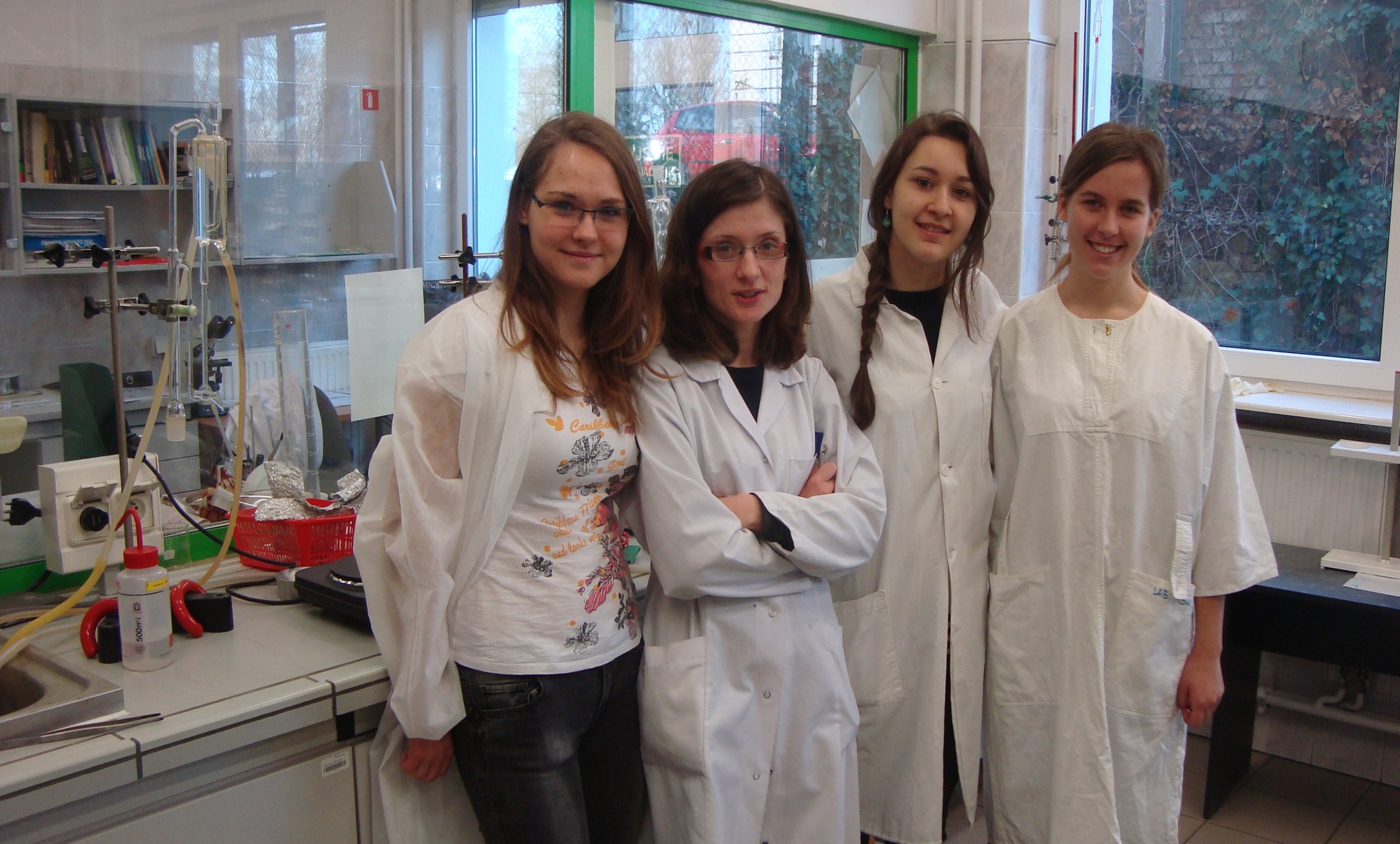 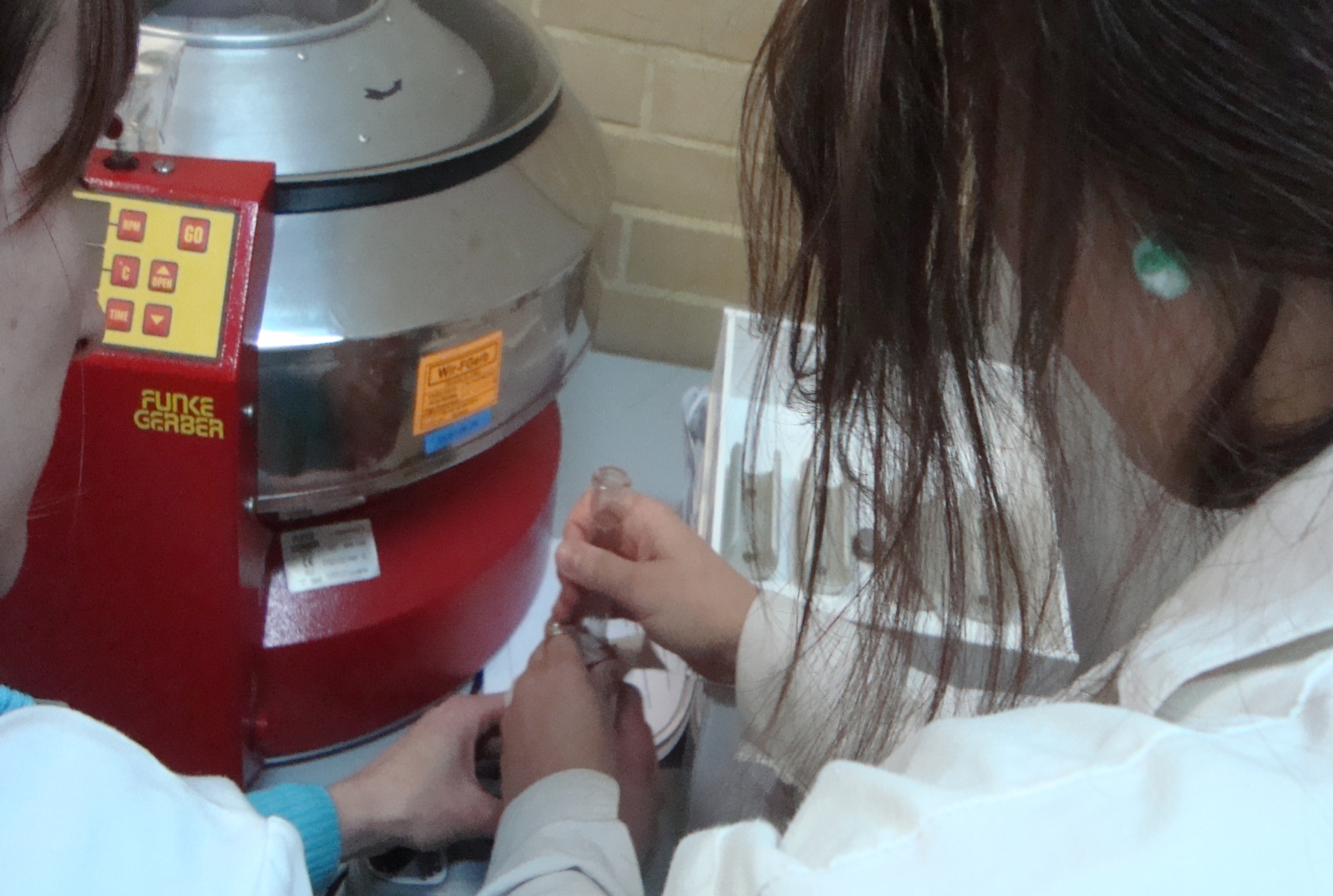 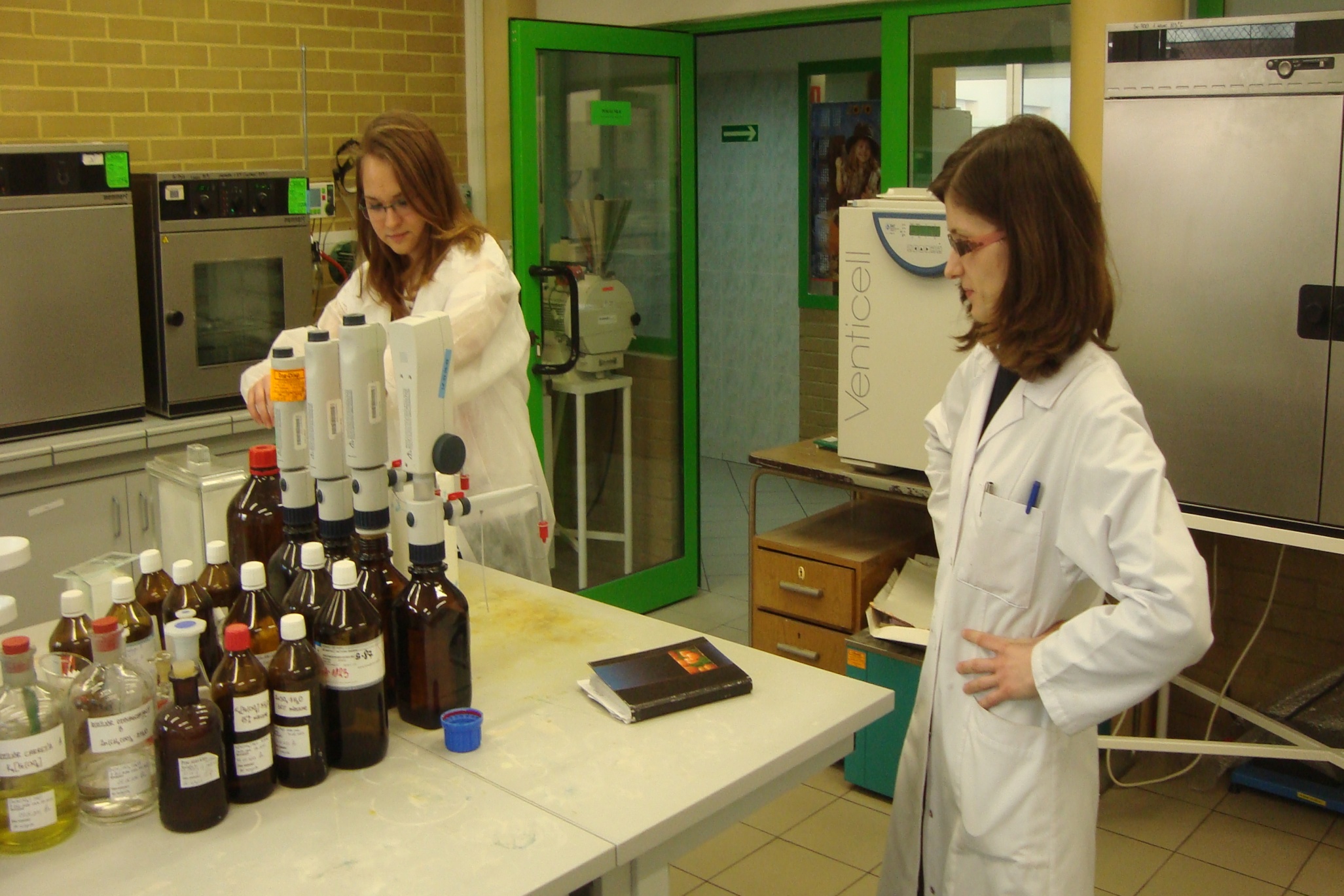 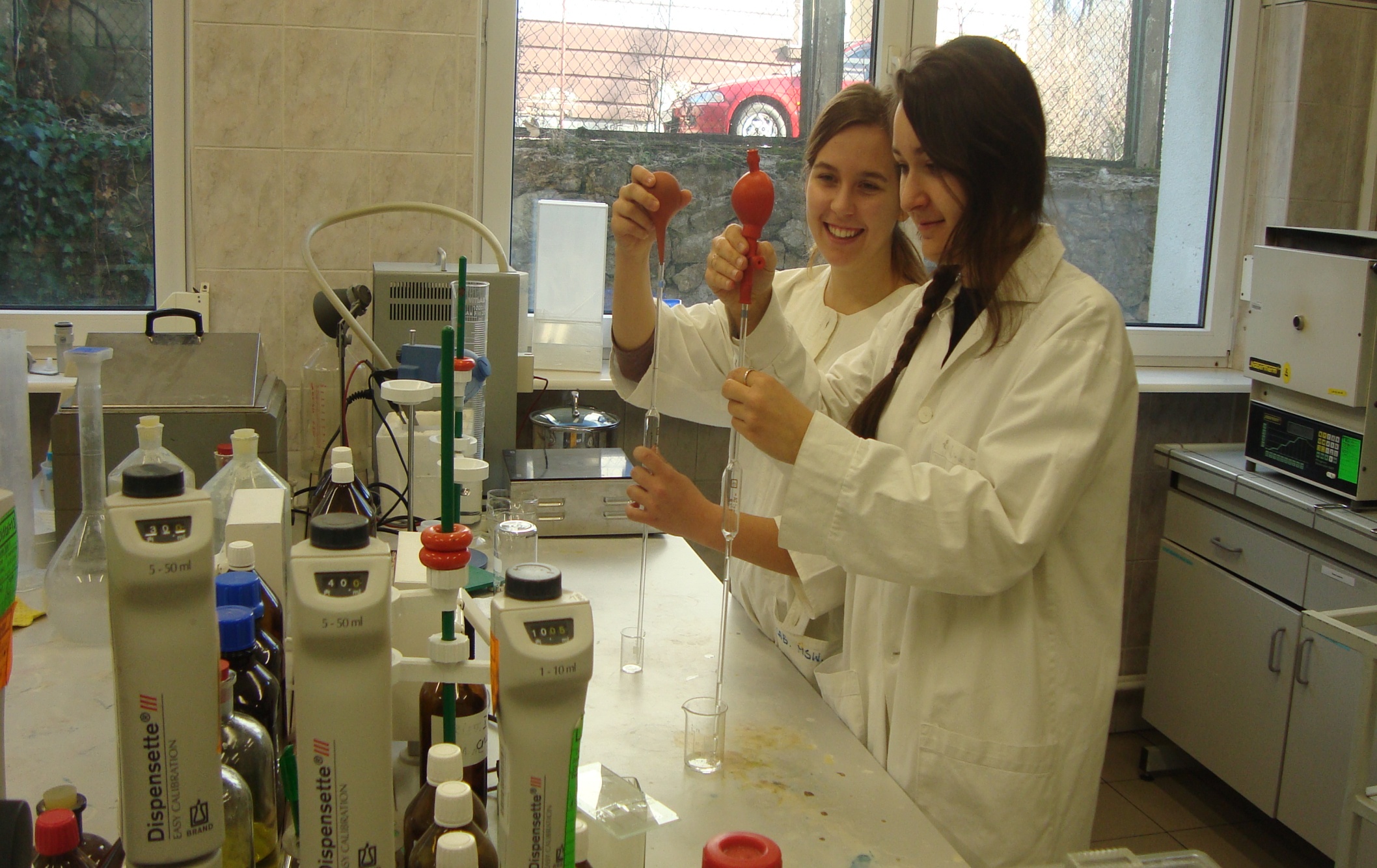 Dziękujemy za uwagę 
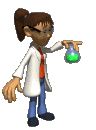